APOYO GUÍA N° 18
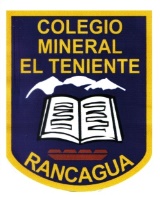 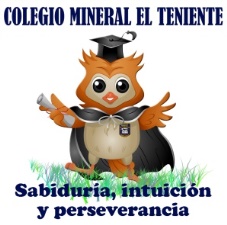 EJE TEMÁTICO: GEOMETRÍA

PRIORIZACIÓN CURRICULAR, NIVEL 1: (OA 15): Demostrar que comprende la relación que existe entre figuras 3D y 2D: Construyendo una figura 3D a partir de una red (plantilla); desplegando la figura 3D

O A de la clase: Identificar relación existente entre figuras 2D y 3D
Colegio Mineral El Teniente
Tercero Básico A – B y C
FIGURAS 2D
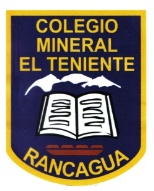 Son aquellas que tienen 2 dimensiones:
Alto y ancho.
A L T O
ANCHO
ELEMENTOS FIGURAS 2D
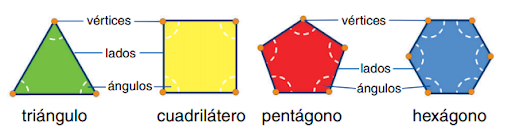 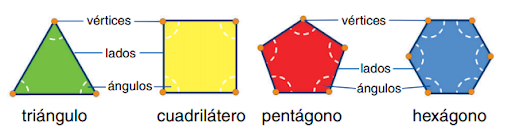 Nombre de polígonos según la cantidad de lados
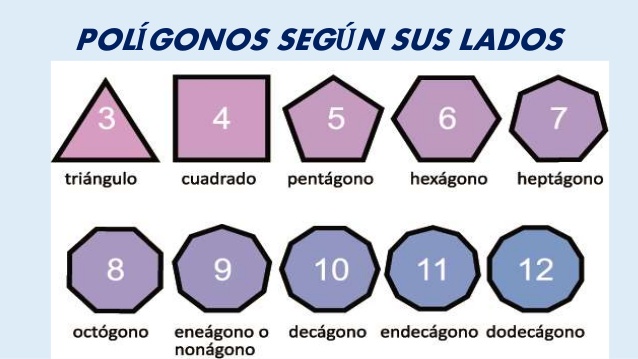 Figuras 3D
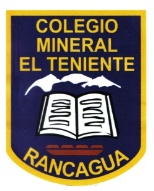 Son aquellas que tienen 3 dimensiones:
Alto, ancho y largo o profundidad
A L T O
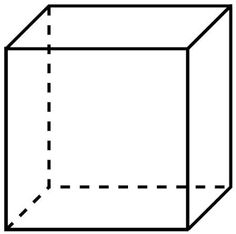 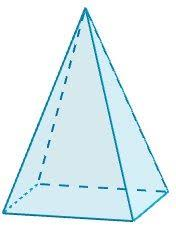 PROFUNDIDAD O LARGO
ANCHO
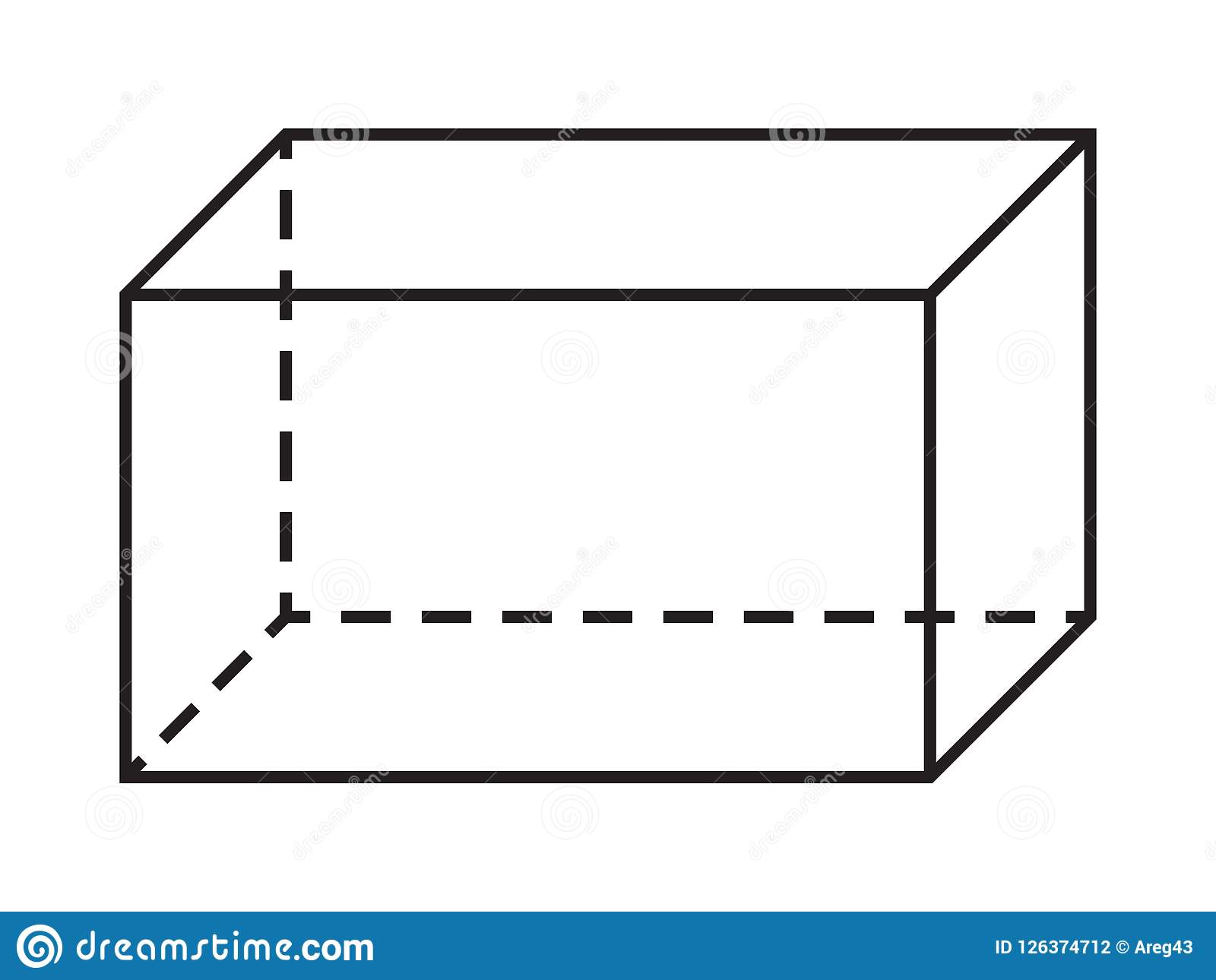 ELEMENTOS FIGURAS 3D
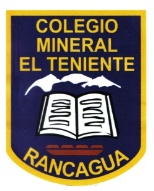 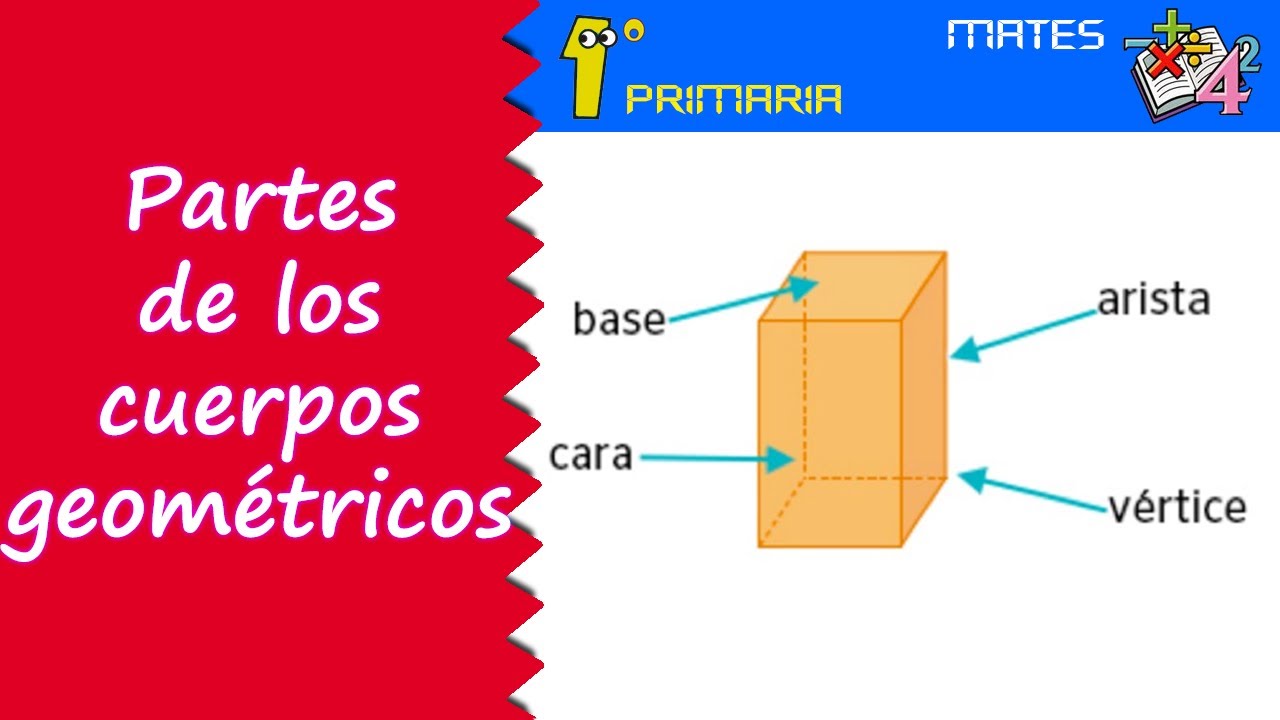 Nombre de figuras 3D
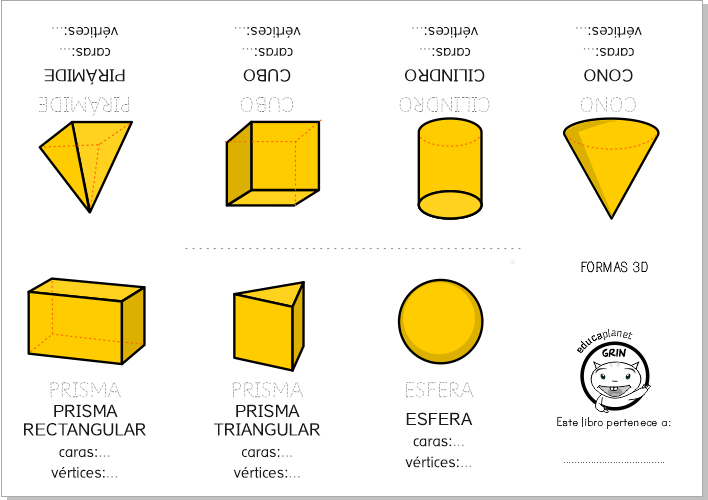 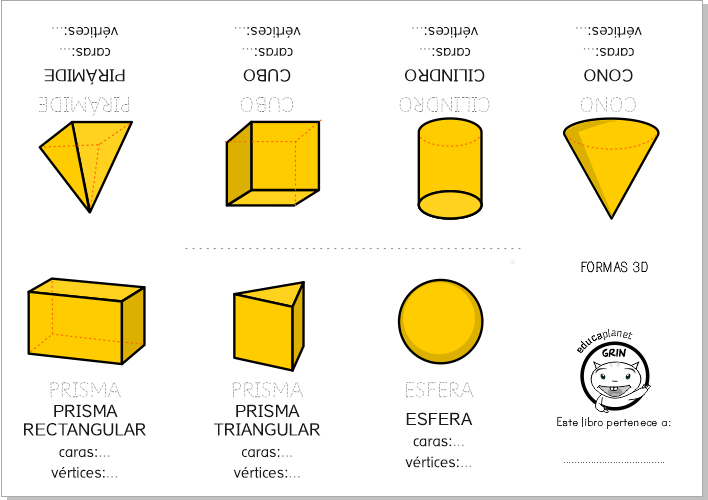 Red de Cuerpo Geométrico
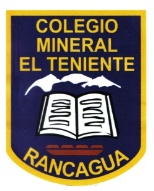 La red de un cuerpo geométrico es un conjunto de líneas que determinan diversas figuras planas (caras) que al recortar y armar la red convenientemente, obtenemos el cuerpo geométrico.
La red de un cuerpo geométrico :
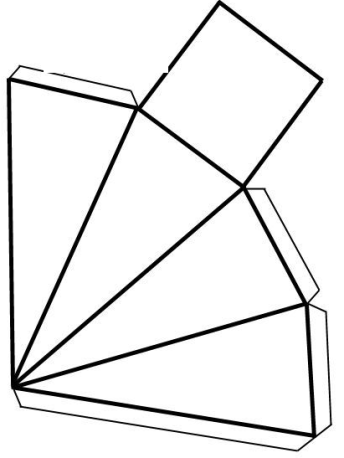 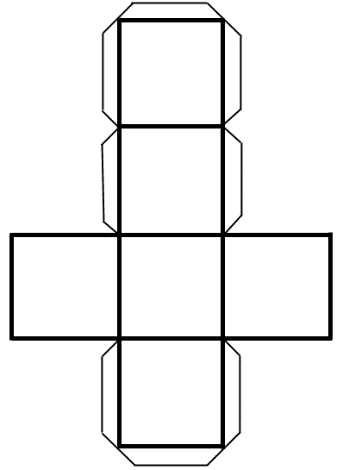 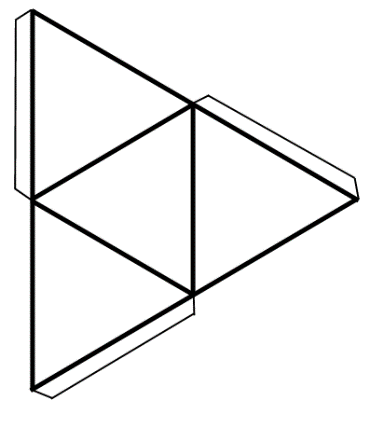 Cuerpo geométrico que forma:
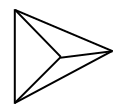 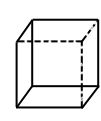 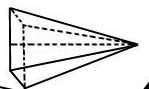